«CAMMINO DI FRATERNITÀ PER PERSONE E TERRITORI»GIORNATA MONDIALE DEL MALATO 10 FEBBRAIO 2024ore 14 – 17,00AUDITORIUM DEL SANTO VOLTO
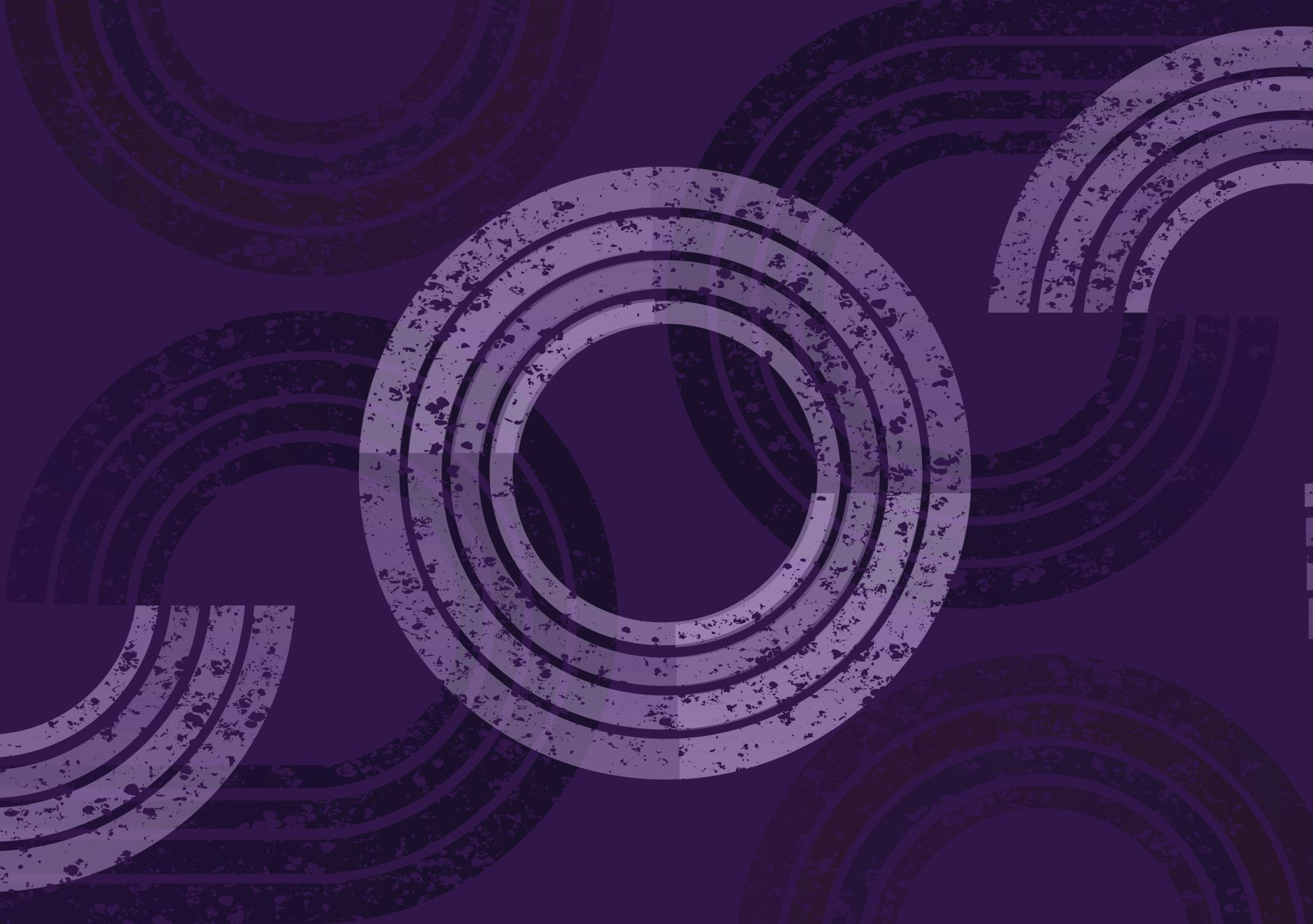 DIOCESI DI TORINO AREA DELLA CARITA’ E DELL’AZIONE SOCIALE AMBITO DELLA PASTORALE DELLA SALUTE 
DON PAOLO FINI
L’ AZIONE DELLA COMUNITA’ cristiana svolta in molte forme  (parola, celebrazioni , testimonianza , ministeri ,  servizio , relazioni  e varie esperienze  di comunione) 
a favore della salute delle persone, nelle situazioni di vita e nei luoghi in cui si esprimono le azioni di prevenzione, cura riabilitazione con particolare attenzione alle persone coinvolte, alle strutture che le ospitano, ai territori e agli ambienti socio-culturali in cui vivono .
E ’svolta da vari soggetti : la assemblea comunitaria , i sacerdoti , i diaconi , i ministri dell’eucarestia, laici e laiche, religiosi e religiose  
Questa pastorale specifica è attenta alla  guarigione integrale della persona  somatica, psichica, sociale e spirituale)
 rivaluta i fattori sananti (salvici e salutari) dentro le varie forme del suo agire al fine di abilitare cioè il soggetto a compiere atti di fede-speranza-carità nelle situazioni sfidanti della vita, agendo sull'aspetto educabile umanamente, in vista della salvezza) 
riscoprendo il rapporto  sacramentale  tra salute e salvezza            ( L.Sandrin )
PASTORALE DELLA SALUTE COSA E’
abilitare  la persona  a compiere atti di fede-speranza-carità nelle situazioni sfidanti della vita, agendo sull'aspetto educabile umanamente, in vista della salvezza .
Operare con e non su qualcuno.
SCOPO DELL’AZIONE PASTORALE
La fede si radica nella speranza di vita dove salute e salvezza confondono i loro confini e ognuno sceglie il percorso che ritiene per lui più salutare o salvifico, senza però dimenticare, gli uni e gli altri, che non si muore perché ci si ammala, ma ci si ammala perché fondamentalmente bisogna morire.
SALUTE E SALVEZZA
È sintomatica la presa di posizione di alcuni malati: «Non abbiamo bisogno di una farmacia spirituale, ma di un buon nutrimento comune». Ciò che i malati domandano non è una cappella di infermeria , ma la Chiesa. Abbiamo bisogno semplicemente di una spiritualità ecclesiale. Non domandiamo che si apra per noi una nuova scuola di spiritualità, dove tutto sia visto attraverso un'ottica di malati e in odore di ospedale. Che non ci si parli continuamente "in quanto malati", come se non si volesse sapere altro da noi; prima di essere malati siamo persone , donne,uomini , bambini/e  e figli di Dio
COSA PENSANO I MALATI
UN ORGANISMO DI NATURA ECCLESIALE DIOCESANA CON FINALITA’ PASTORALI, COSTITUITO DALL’ORDINARIO E RICONOSCIUTO DALLA DIOCESI, DALLE DIVERSE ARTICOLAZIONI TERRITORIALI DIOCESANE  E DALLE STRUTTURE DOVE ESSA SVOLGE IL SUO SERVIZIO.
E’ UNA NUOVA MODALITA’ DI SERVIZIO PASTORALE, ADEGUATA ALLE SFIDE  E RICHIESTE DELLA PASTORALE  NEL MONDO CONTEMPORANEO CON PARTICOLARE ATTENZIONE AL TEMPO DELLA FRAGILITA’, DELL’ETA’ ANZIANA, ALLE PROBLEMATICHE DI SOLITUDINE, POVERTA’ ECONOMICA , RELAZIONALE, PATOLOGIE DELL’ETA’ SENILE .
E’ UNA PRECISA METODOLOGIA DI LAVORO, COMPOSTA DI SOGGETTI ,METE,  OBBIETTIVI,AZIONI, STRUMENTI, RISORSE, TEMPI, MODI, OBBLIGHI, RESPONSABILITA’, RUOLI .
LA CAPPELLANIA IN GENERALE
TRE MODELLI DI CAPPELLANIA
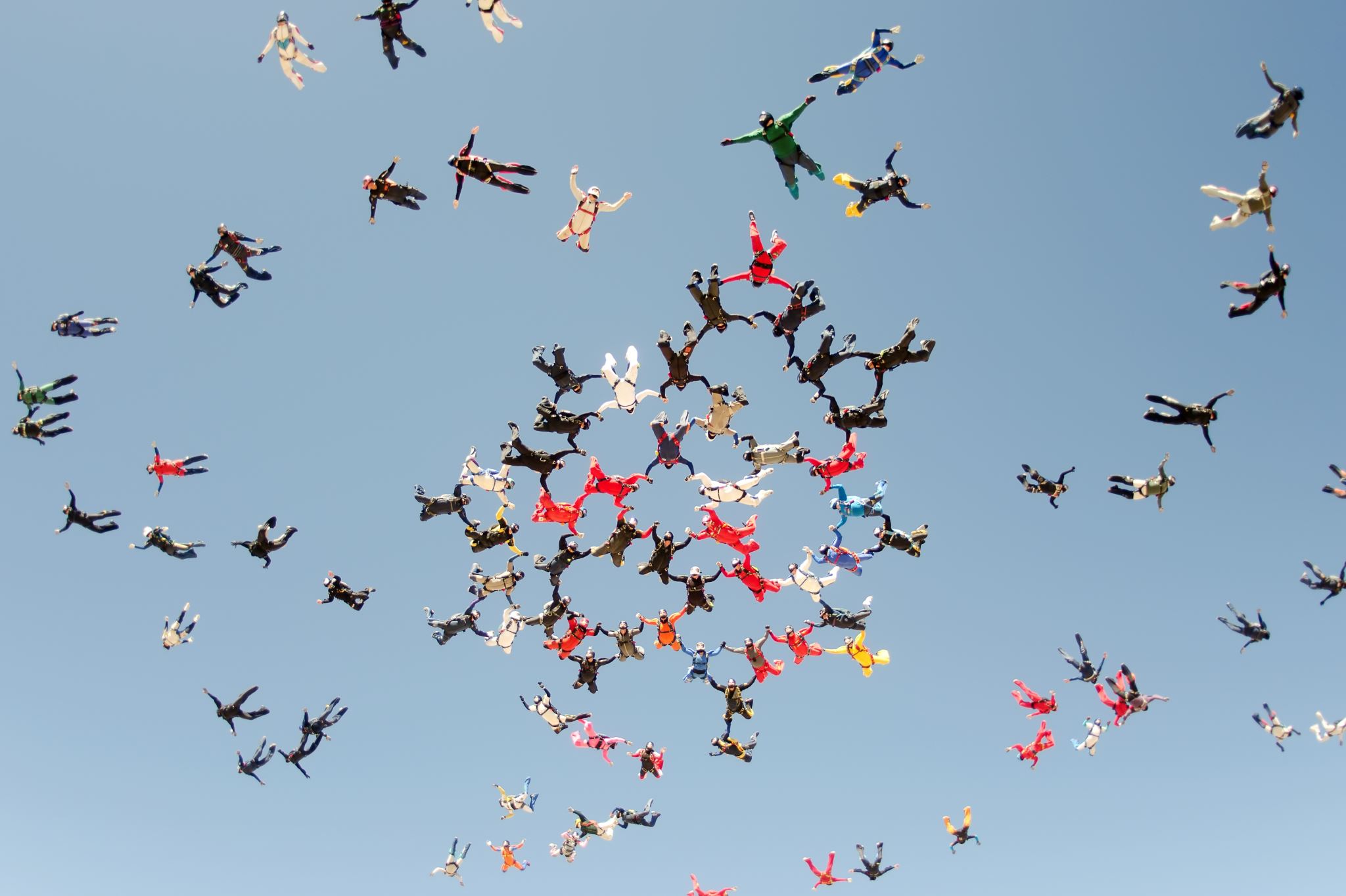 CAPPELLANIA OSPEDALIERA
E’ FONDATA SULL’EQUIPE PASTORALE CHE PUO’ ESSERE  FORMATA DA SACERDOTI, DIACONI , RELIGIOSI, RELIGIOSE, MINISTRI , LAICI E LAICHE.ESSI POSSONO OPERARE IN REGIME DI ASSUNZIONE , CONVENZIONE ,VOLONTARIATO ,  FULL-TIME O PART-TIME .
OPERA NELL’AMBITO  SANITARIO , IN PRESIDI OSPEDALIERI , CLINICHE , HOSPICE , SERVIZI AMBULATORIALI E DOMICILIARI, A GESTIONE PUBBLICA , NO PROFIT O PRIVATA.
SVOLGE ATTIVITA’ DI COLLABORAZIONE ALLA PREVENZIONE, CURA ,  RIABILITAZIONE, FINE VITA E PASTORALE DEL LUTTO, ASSISTENZA SPIRITUALE  (PER CREDENTI E NON-CREDENTI ) E ANCHE RELIGIOSA PER PAZIENTI, FAMILIARI, PERSONE SIGNIFICATIVE, PERSONALE SANITARIO CLINICO, DI SERVIZI E AMMINISTRATIVO, VOLONTARI E TUTTE LE PERSONE CHE A DIVERSO TITOLO OPERANO NELLE STRUTTURE E SERVIZI SANITARI, IL SERVIZIO RELIGIOSO HA DIMENSIONI  ECUMENICA E INTERRELIGIOSA.
SI RAPPORTA CON IL TERRITORIO IN SPECIAL MODO CON LE PARROCCHIE, LE UNITA’ PASTORALI , MOVIMENTI ECCLESIALI , ASSOCIAZIONI , GRUPPI.
E’ COMPOSTA DA  UN COORDINATORE E DEI COMPONENTI , UNA SEGRETERIA , UN SISTEMA DI RIUNIONI FORMALI DUE VOLTE AL MESE , UN SUPERVISORE .
CAPPELLANIA TERRITORIALE
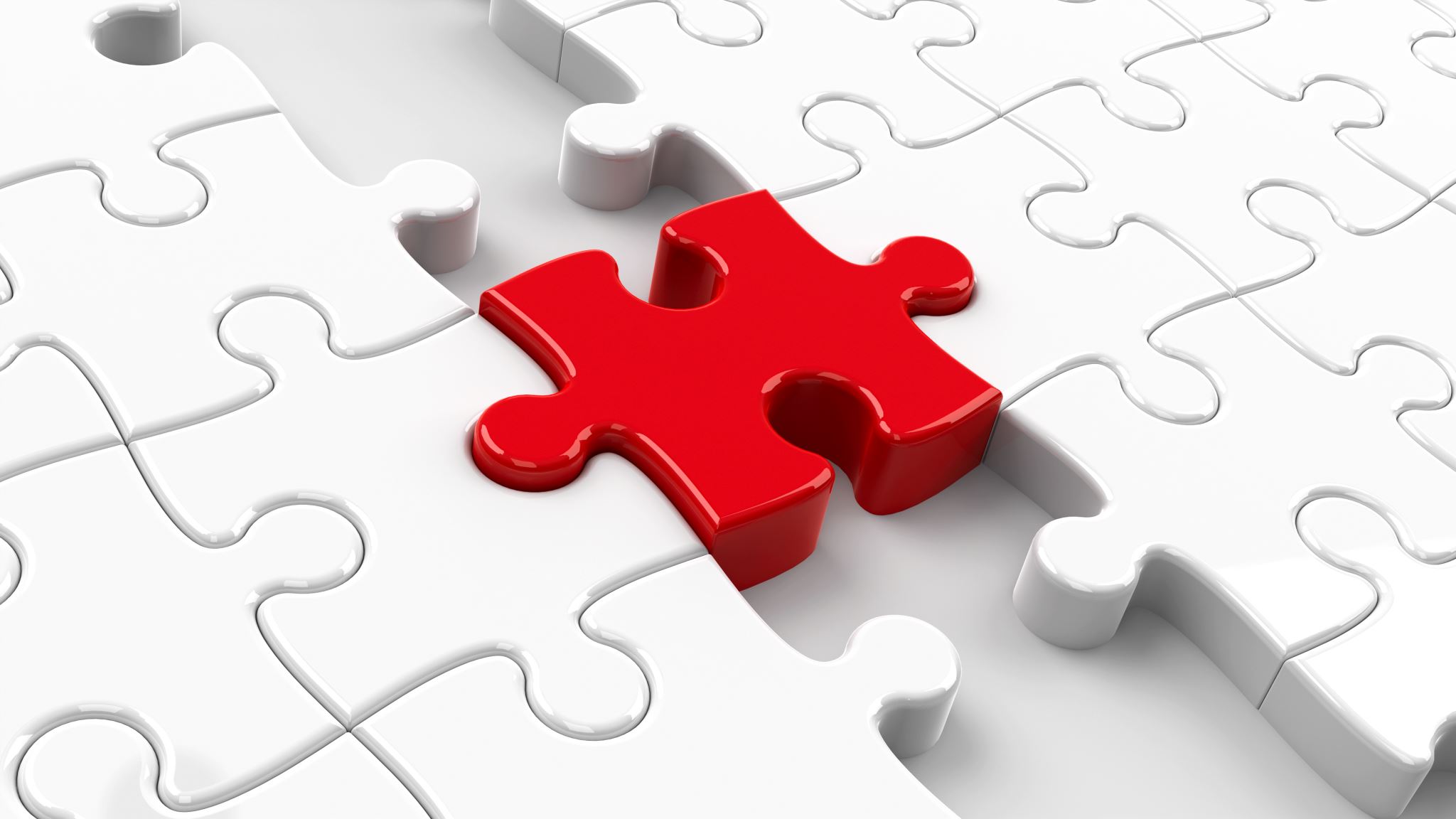 PUO’ AVERE PIU’ ARTICOLAZIONI , IN BASE AL TERRITORIO E ALLE STRUTTURE IN CUI OPERA:  DI STRUTTURA ( RIFERITA  A UNA SOLA STRUTTURA PRESENTE NEL TERRITORIO DI UNA SOLA PARROCCHIA ) ZONALE  (RIFERITA A PIU’ STRUTTURE O SERVIZI  IN UNA SOLA PARROCCHIA  O UNITA’ PASTORALE) DISTRETTUALE (SI RIFERISCE A PIU’ STRUTTURE PRESENTI NEL TERRITORIO DI PIU’ PARROCCHIE E PIU’UNITA’ PASTORALI) 
E’ FONDATA SULL’EQUIPE PASTORALE CHE PUO’ ESSERE  FORMATA DA SACERDOTI PARROCI O  LORO INCARICATI,  DIACONI, RELIGIOSI, RELIGIOSE, MINISTRI , LAICI E LAICHE..
OPERA NELL’AMBITO SOCIO-SANITARIO , IN RESIDENZE SANITARIE ASSISTENZIALI (RSA), SERVIZI DOMICILIARI,  A GESTIONE PUBBLICA, NO PROFIT O PRIVATA. 
OPERA SUL TERRITORIO PARROCCHIALE, UNITÀ PASTORALE, VICARIA , DISTRETTO , È RADICATA NELLA PASTORALE SUL TERRITORIO (DOMICILIO, PARROCCHIA ,GRUPPI ASSOCIAZIONI) E COMPRENDE IL SERVIZIO NELLE STRUTTURE E SERVIZI SOCIO SANITARI RESO DA ASSISTENTI SPIRITUALI E RELIGIOSI. 
SVOLGE ATTIVITA’ DI COLLABORAZIONE ALLA PREVENZIONE, CURA ,  RIABILITAZIONE, FINE VITA E PASTORALE DEL LUTTO, ASSISTENZA SPIRITUALE  ( PER CREDENTI E NON-CREDENTI ) E ANCHE RELIGIOSA PER PAZIENTI, FAMILIARI, PERSONE SIGNIFICATIVE, PERSONALE SANITARIO CLINICO, DI SERVIZI E AMMINISTRATIVO, VOLONTARI E TUTTE LE PERSONE CHE A DIVERSO TITOLO OPERANO NELLE STRUTTURE E SERVIZI  SOCIO- SANITARI, IL SERVIZIO RELIGIOSO HA DIMENSIONI  ECUMENICA E INTERRELIGIOSA.
HA UNA NATURA SPECIFICAMENTE TERRITORIALE COME APPARTENENZA , OPERATIVITA’ , COORDINAMENTO.
E’ COMPOSTA DA  UN COORDINATORE E DEI COMPONENTI,  PUO’ AVERE UNA SEGRETERIA , UN SISTEMA DI INCONTRI  CHE RIGUARDANO ATTIVITA’ PASTORALE SE VI SONO RSA GLI ASSISTENTI SPIRITUALI E RELIGIOSI SONO NOMINATI DALL’ORDINARIO
HA UNA COMPOSIZIONE MISTA IN RAPPRESENTANZA DEL POPOLO DI DIO E DELLA COMUNITA’ CRISTIANA SUL TERRITORIO. 
SI PREVEDONO  I MOMENTI DI FORMAZIONE DI BASE E PERMANENTE. 
IN ACCORDO CON LA PASTORALE DELLA SALUTE DIOCESANA SI NOMINA UN COORDINATORE  E SI INDICA UN ASSISTENTE  DEL COORDINATORE. 
GLI ASSISTENTI SPIRITUALI E RELIGIOSI DELLE RSA  FANNO PARTE DELL’EQUIPE MA SONO NOMINATI DALL’ORDINARIO DIOCESANO SU PROPOSTA DELLA PASTORALE DELLA SALUTE DIOCESANA.
EQUIPE PASTORALE
Visite ai malati e alle famiglie 
Accompagnamento malati cronici 
Aiuto anziani fragili
Sacramenti,(CONFESSIONE - EUCARESTIA –UNZIONE ) E Scramentali
Preghiere, spiritualità
Aiuto nelle situazioni di difficoltà di rapporto con la sanità
Sostegno ai familiari 
Attivazione delle varie figure (sacerdoti, diaconi, laici, religiosi )
Sensibilizzazione della comunità alle esperienze dei malati e loro familiari 
Celebrazione comunitaria del sacramento dell’unzione 
Iniziative di formazione sui territori
COSA SI FA CONCRETAMENTE NELLA CAPPELLANIA
Rispetto, 
dedizione, 
relazione d’aiuto , discrezione ,compassione , 
desiderio di servizio
capacità di mettersi in discussione, 
lavorare in team, 
rispetto di ruoli di servizio , ministeri e carismi.
consapevolezza dei bisogni formativi
Atteggiamenti utili